PILnet’s Clearinghouses
Tze-wei Ng
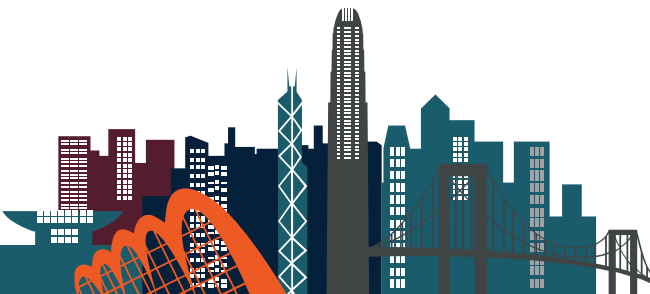 PILnet’s Pro Bono Clearinghouses
Where?
Budapest, Moscow, Hong Kong
Global
Who do we work with?
NGOs in need of legal assistance
How?
Mailing list to volunteer lawyers/firms (bi-weekly/monthly)
“Matchmaking” Process
Define matter
Monthly listing
Discuss legal needs
Conflict-of-interest check
Match!
Meet with NGO
PILnet HK Pro Bono Clearinghouse
Quick facts: 
6 lists, 24 matters placed
Over 60 firms and corporations, 20 NGOs helped

Types of NGOs?
Mostly service-oriented charities / foundations
A few rights advocacy organizations
Growing number of social enterprises

Types of pro bono requests?
Operational needs: 13 
(e.g. incorporation, contract drafting, research on legality of online crowd-fundraising and liability re food donation)
Programmatic needs: 11 
(e.g. research, legal drafting, legal training, staffing “clinics”, mooting)
PILnet HK Pro Bono Clearinghouse
Challenges:
Practical challenges: awareness, social enterprises etc.
  One key policy: transparency
Other relevant background:
Strict practice and professional indemnity insurance rules limiting legal work that can be done by NGOs and law schools;
A small number of public interest lawyers and their need for general support;
Limited interest from local law firms;
Firms’ interest and capacity (e.g. law reform research work v.s. incorporation and contract review)
Etc.
PILnet HK Pro Bono Clearinghouse
Good news:
Growing interest from firms and students in Pro Bono!

Way forward?
Collaboration
e.g. involve students (research, client interviews etc.), encourage NGOs working on similar issues to work together, design projects involving both commercial law firms and public interest lawyers
Encourage long-term partnerships
More outreach e.g. PB roundtables, work with umbrella NGOs
Thank you
For more information
E-mail: hkprobono@pilnet.org
Website: www.pilnet.org